William Turner (23 April 1775 – 19 December 1851)
He was one of the  most famous landscape painters of 19 century. He was an English Romantic landscape painter
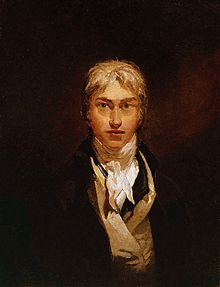 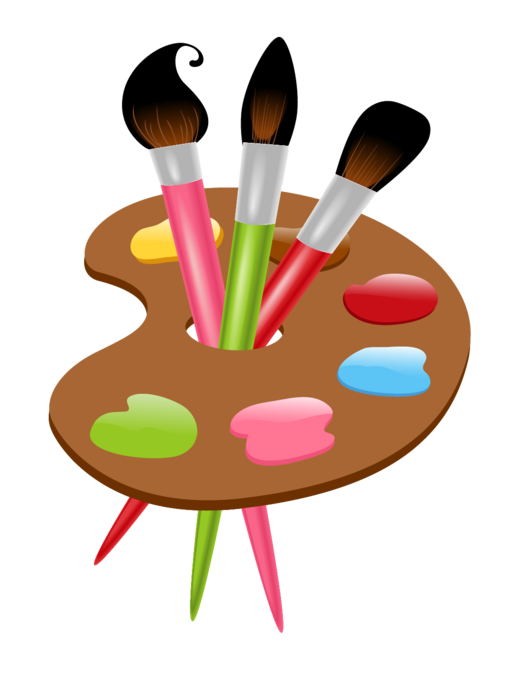 We need to consider and understand his work. He painted waves and storms, clouds and mists with a great skills.
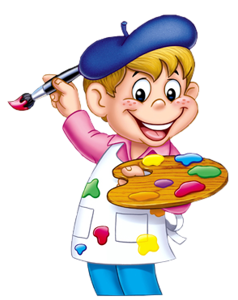 WELCOME to personal gallery William Turner!
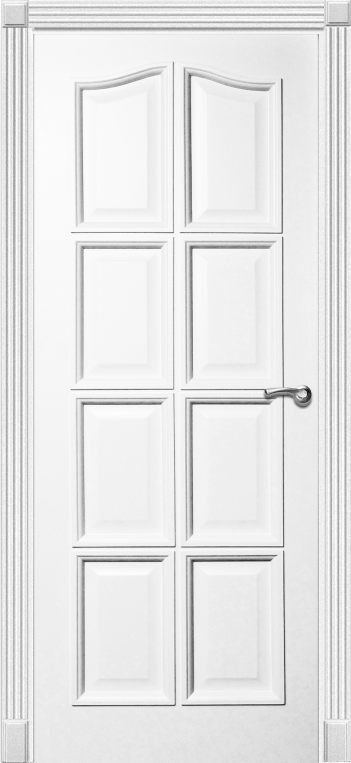 Title:The Slave Ship Location:Museum Of Fine Arts, Boston, USAYear:1840Orientation:Landscape
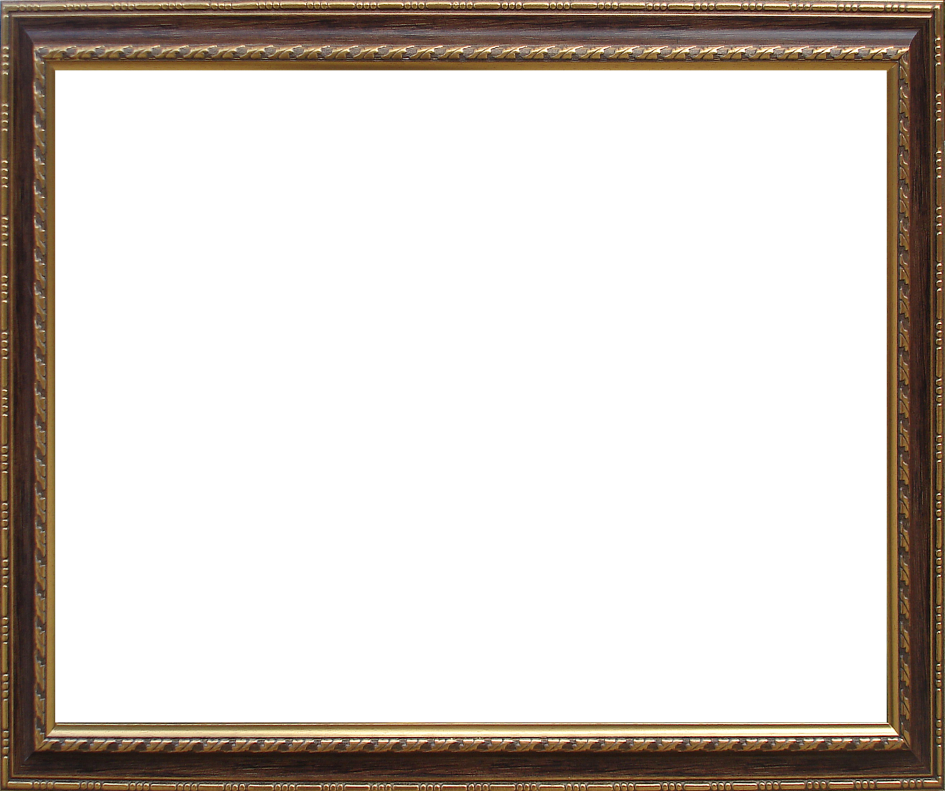 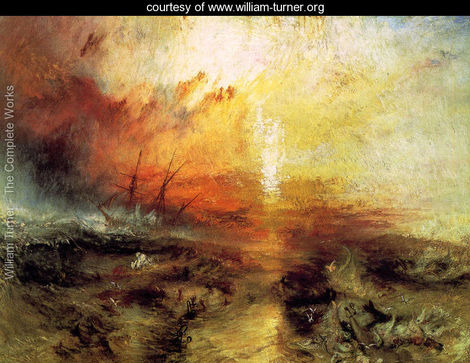 Title:The Grand Canal, Venice Location:Metropolitan Museum Of Art,, New York, Year:1835Orientation:Landscape
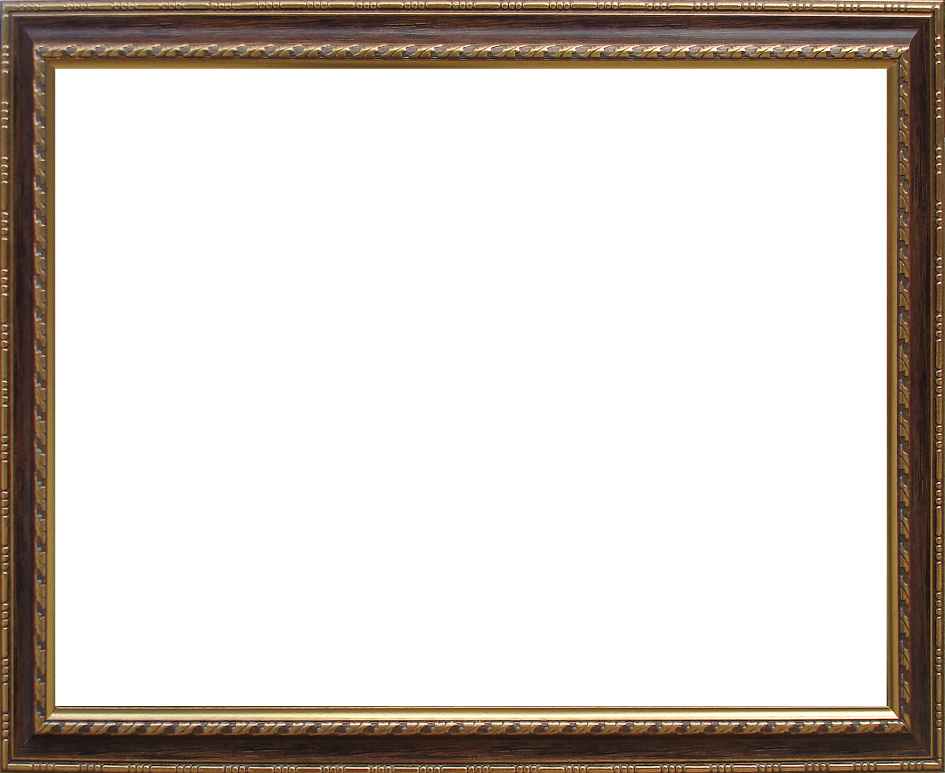 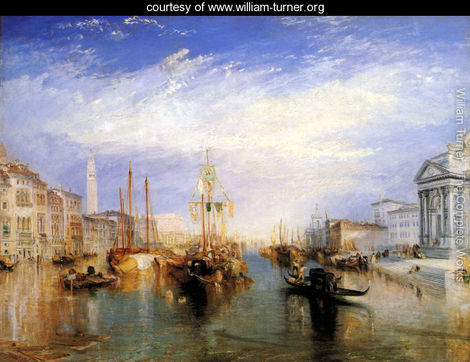 Title:A Great TreeLocation:Yale Centre For British Art, Hartford, ConnecticutYear:1796Orientation:Landscape
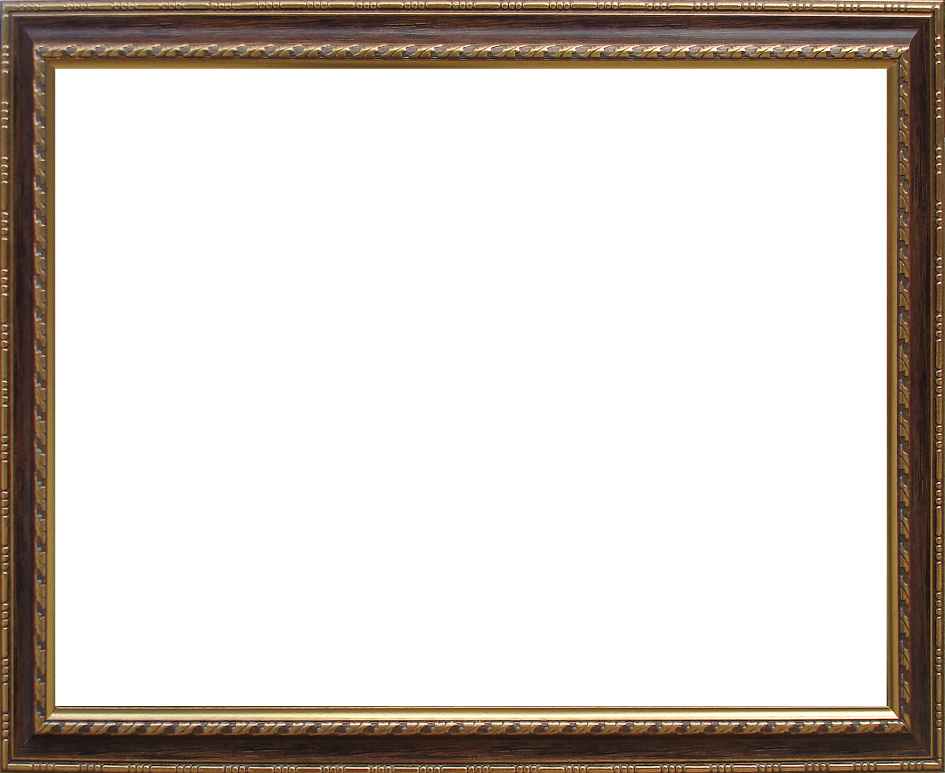 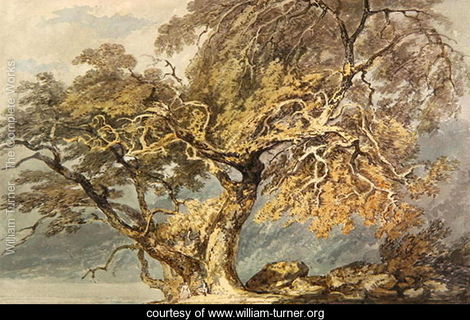 Title:The Port of LondonLocation:Victoria And Albert Museum, London, EnglandOrientation:Landscape
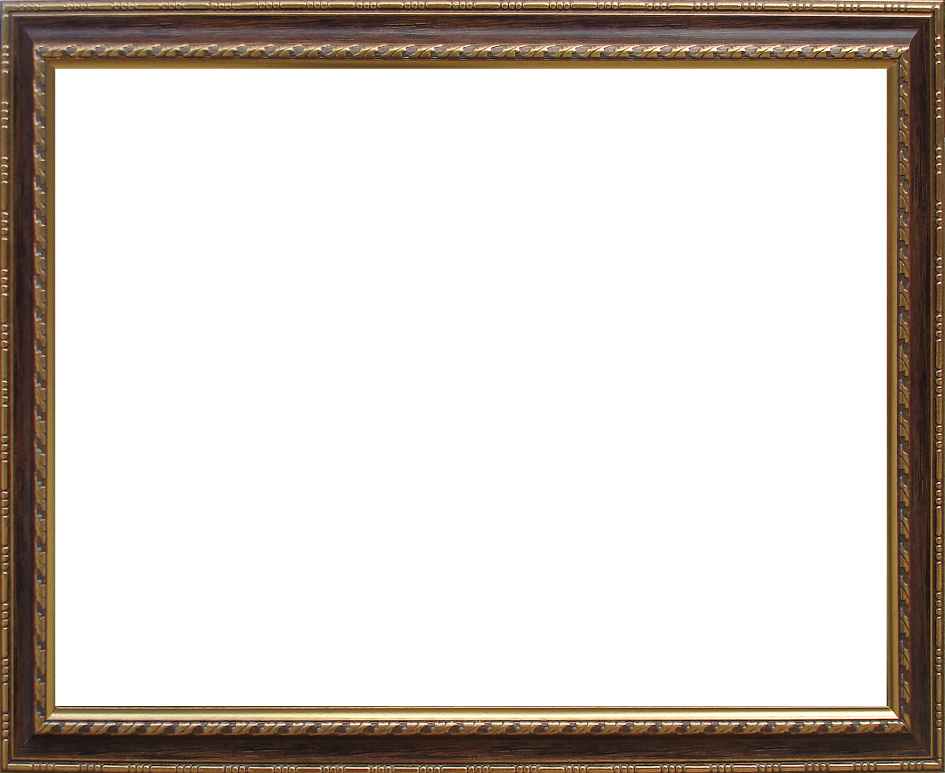 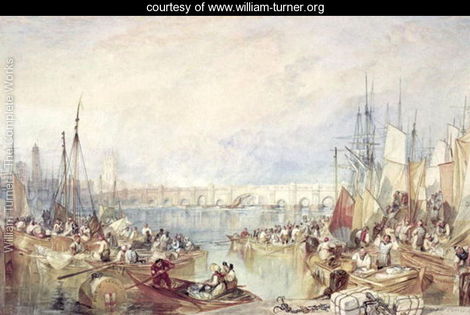 Title:The Battle of Trafalgar Orientation:Landscape
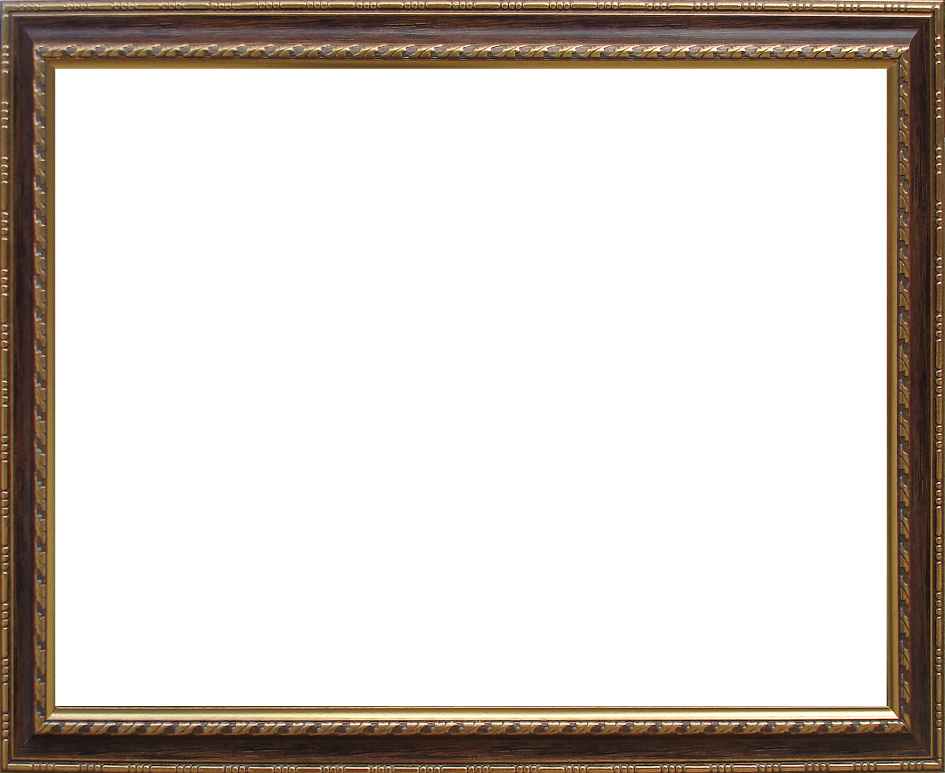 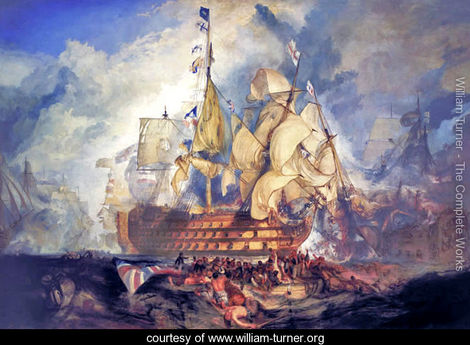 Title:Rome The Location:British Museum, London, EnglandOrientation:Landscape
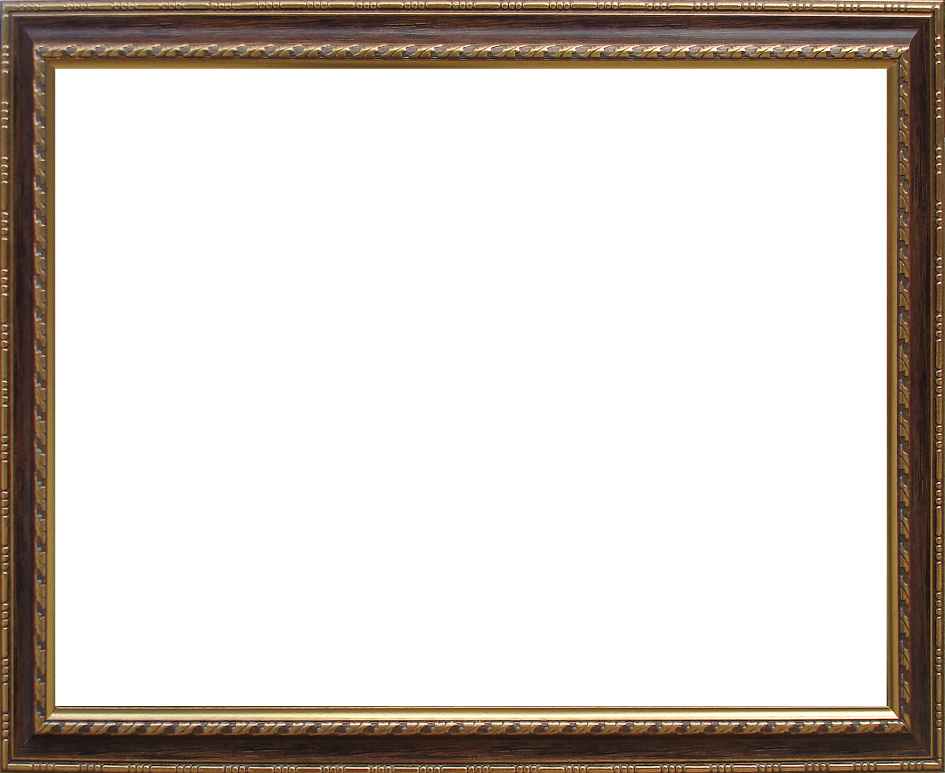 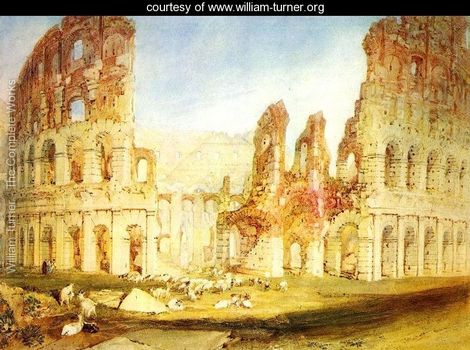 Title:Moon  on the River Location:Tate Gallery, London, EnglandOrientation:Landscape
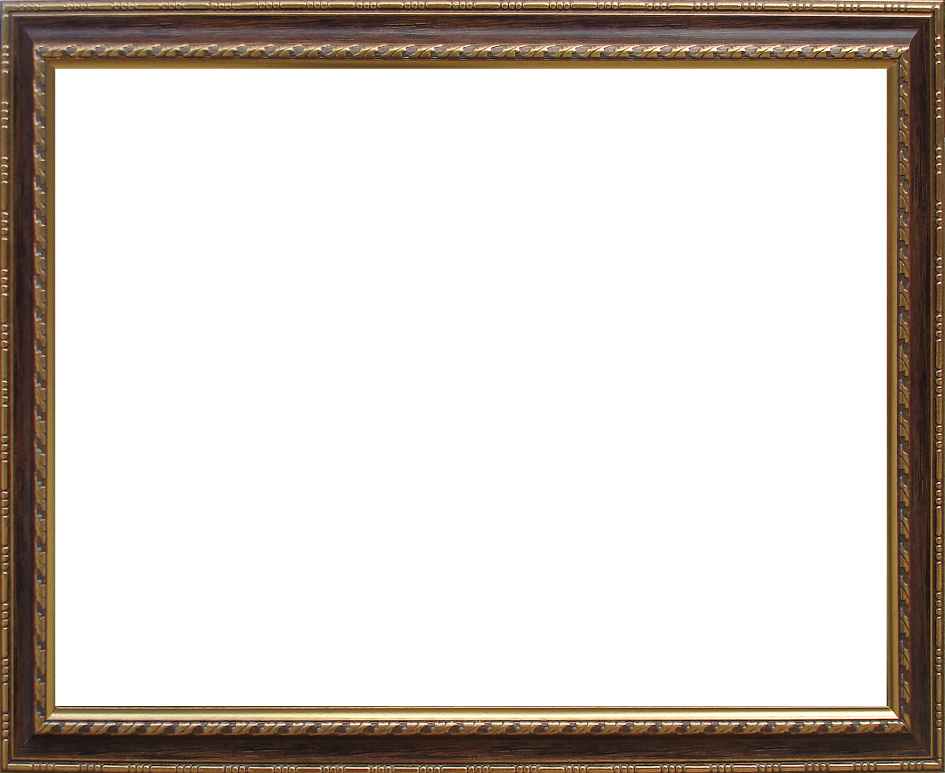 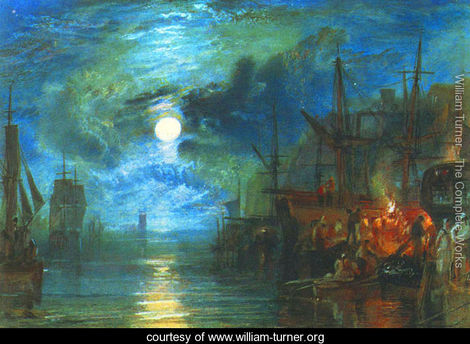 Exit
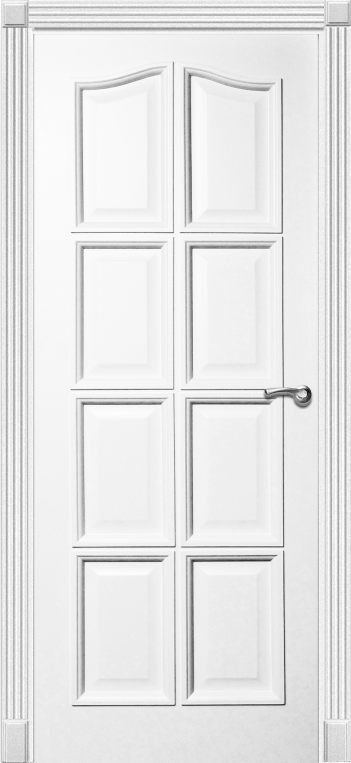 Thank you for your attention!